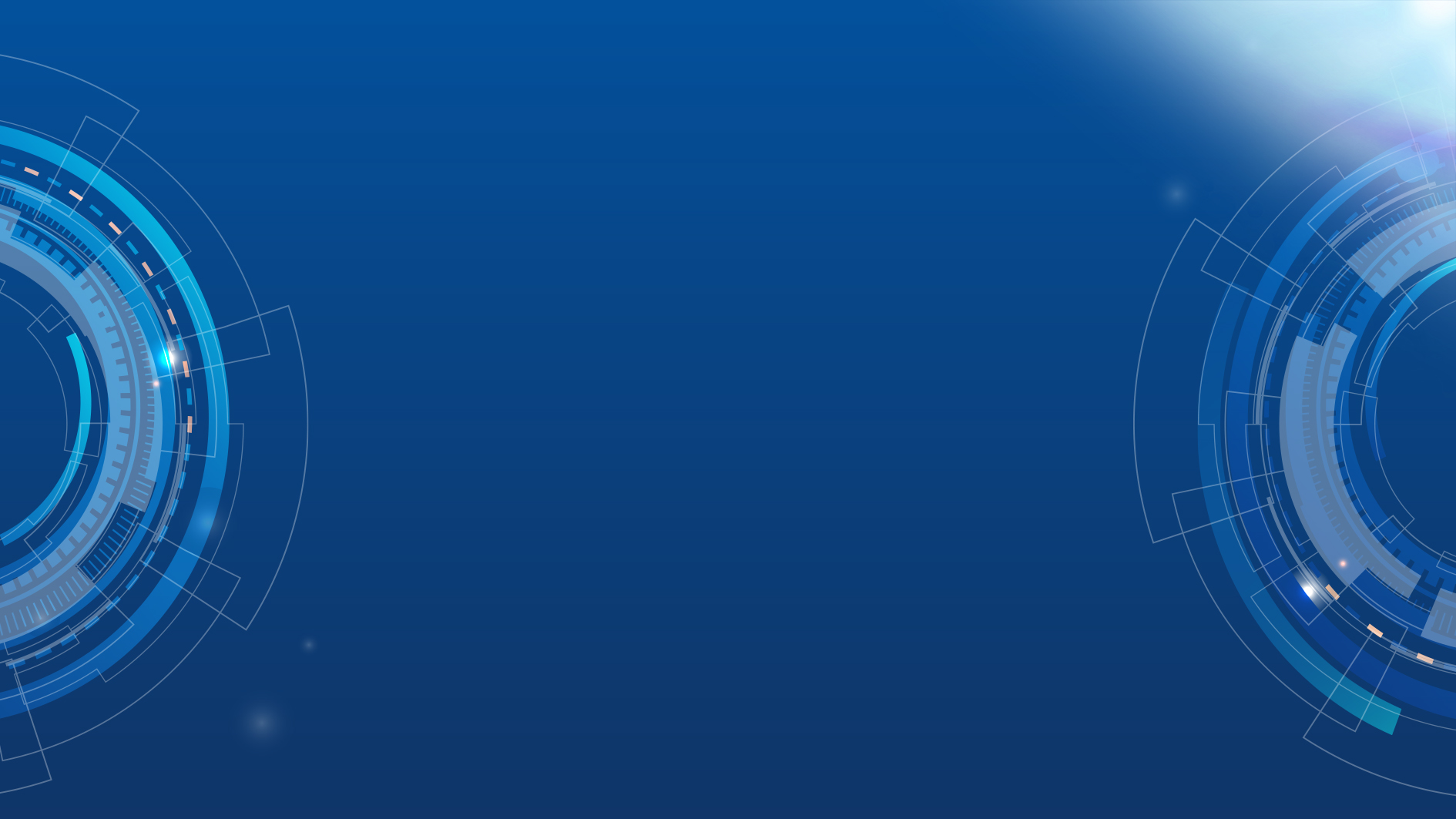 13th IWA Conference on Instrumentation,
 Control and Automation
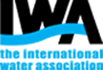 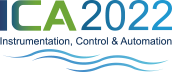 Enter your title
Enter Full Name, Affiliation, Country
17-21 October 2022       
Virtual Conference        Beijing, China
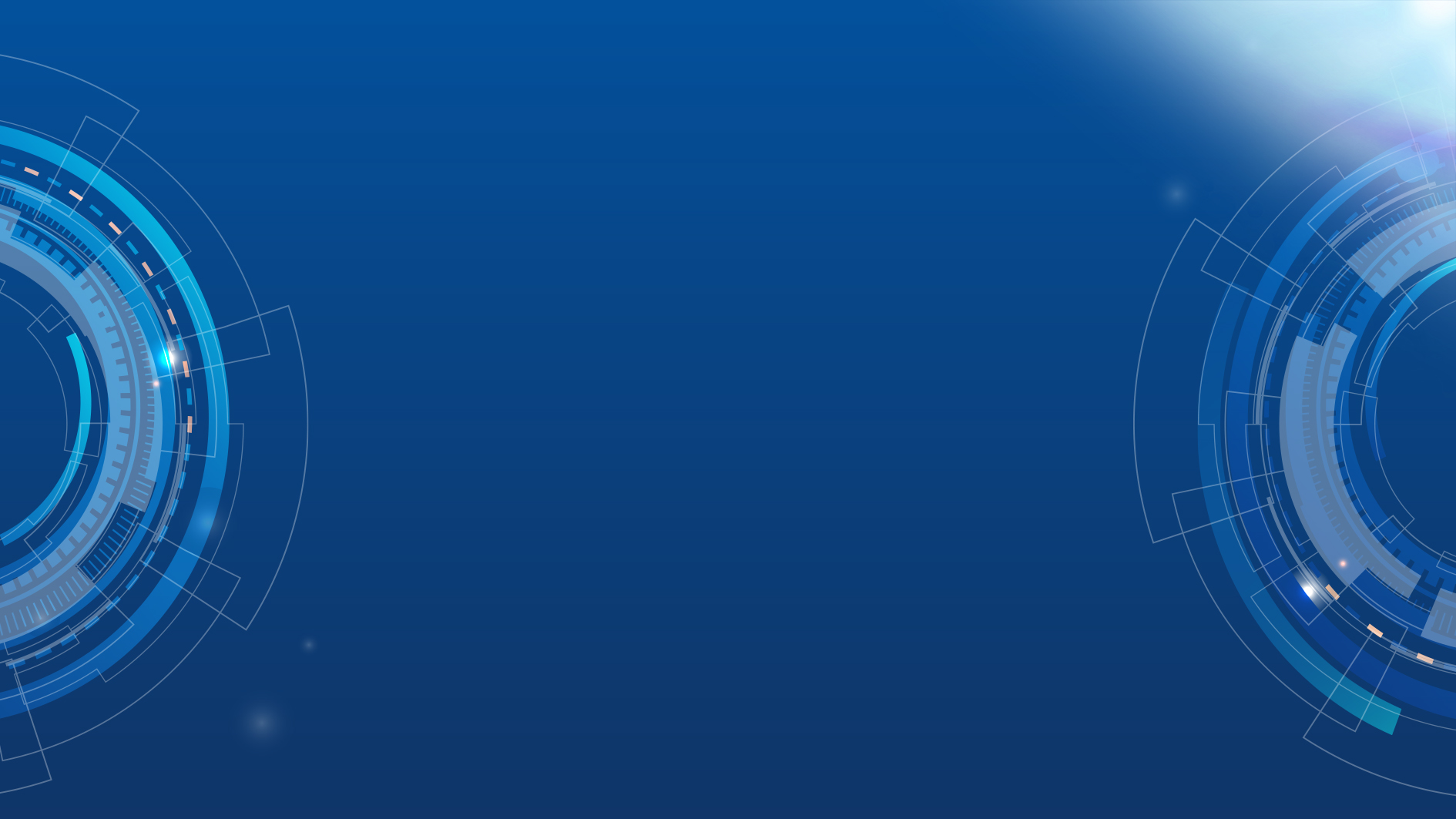 1. Title
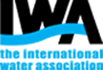 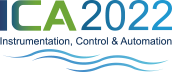 MORE EFFICIENT, MORE ROBUST, MORE SMART